“
Office PLUSPowerPoint template
“
Subtitle here
Speaker name and title
Officeplus.cn
01
02
03
04
Text here
Text here
Text here
Text here
Supporting text here.
……
Supporting text here.
……
Supporting text here.
……
Supporting text here.
……
/01
Section Header Here
Supporting text here.
When you copy & paste, choose "keep text only" option.
Click to edit Master title style
Text Here
Brief caption or descriptive statement relating to picture
4
Click to edit Master title style
Text here
Text here
Supporting text here
Supporting text here
Supporting text here
Supporting text here
Text here
Text here
Supporting text here
Supporting text here
Supporting text here
Supporting text here
5
Click to edit Master title style
2018
2017
2016
2015
Text here
Text here
Text here
Text here
Copy paste fonts. Choose the only option to retain text.
Copy paste fonts. Choose the only option to retain text.
Copy paste fonts. Choose the only option to retain text.
Copy paste fonts. Choose the only option to retain text.
6
Click to edit Master title style
Text here
Text here
Text here
Text here
Copy paste fonts. Choose the only option to retain text.
Copy paste fonts. Choose the only option to retain text.
Copy paste fonts. Choose the only option to retain text.
Copy paste fonts. Choose the only option to retain text.
7
Click to edit Master title style
Text here
Text here
Supporting text here.
When you copy & paste, choose "keep text only" option.
Supporting text here.
When you copy & paste, choose "keep text only" option.
Text here
Text here
Supporting text here.
When you copy & paste, choose "keep text only" option.
Supporting text here.
When you copy & paste, choose "keep text only" option.
8
Click to edit Master title style
Text here
Copy paste fonts. Choose the only option to retain text.
Text here
Text here
Text here
Copy paste fonts. Choose the only option to retain text.
Text here
Copy paste fonts. Choose the only option to retain text.
Text here
Text here
Text here
Copy paste fonts. Choose the only option to retain text.
Text here
Copy paste fonts. Choose the only option to retain text.
9
/02
Section Header Here
Supporting text here.
When you copy & paste, choose "keep text only" option.
Click to edit Master title style
Text Here
Text Here
Supporting text here
Supporting text here
18K
Q1
20K
Q2
30K
Q3
36K
Q4
Supporting text here
Supporting text here
Text Here
Text Here
11
Click to edit Master title style
Unified fonts make reading more fluent.
Theme color makes PPT more convenient to change.
Adjust the spacing to adapt to Chinese typesetting, use the reference line in PPT.
01
02
03
04
Text here
Text here
Text here
Text here
When you copy & paste, choose "keep text only" option.
When you copy & paste, choose "keep text only" option.
When you copy & paste, choose "keep text only" option.
When you copy & paste, choose "keep text only" option.
12
Click to edit Master title style
Text here
Copy paste fonts. Choose the only option to retain text.…..
Text here
Text
Text here
Copy paste fonts. Choose the only option to retain text.…..
Copy paste fonts. Choose the only option to retain text.…..
Text here
Copy paste fonts. Choose the only option to retain text.…..
13
Click to edit Master title style
Text here
Text here
Text here
Text here
Text here
Text here
Copy paste fonts. Choose the only option to retain text.
Text here
Copy paste fonts. Choose the only option to retain text.
Text here
Text here
Copy paste fonts. Choose the only option to retain text.
Text here
Copy paste fonts. Choose the only option to retain text.
Copy paste fonts. Choose the only option to retain text.
2015
2016
2017
2018
2019
14
Click to edit Master title style
Text here
Copy paste fonts. Choose the only option to retain text.
01
Key words
Text here
Copy paste fonts. Choose the only option to retain text.
Key words
02
Key words
Text here
03
Copy paste fonts. Choose the only option to retain text.
Key words
04
Text here
Copy paste fonts. Choose the only option to retain text.
15
Click to edit Master title style
Unified fonts make reading more fluent.
Theme color makes PPT more convenient to change.
Adjust the spacing to adapt to Chinese typesetting, use the reference line in PPT.
60%
30%
40%
52%
Text here
Text here
Text here
Text here
You can use the icon library in iSlide  (www.islide.cc) to filter and replace existing icon elements with one click.
You can use the icon library in iSlide  (www.islide.cc) to filter and replace existing icon elements with one click.
You can use the icon library in iSlide  (www.islide.cc) to filter and replace existing icon elements with one click.
You can use the icon library in iSlide  (www.islide.cc) to filter and replace existing icon elements with one click.
2018
PROJECT
PLAN
16
/03
Section Header Here
Supporting text here.
When you copy & paste, choose "keep text only" option.
Click to edit Master title style
Text
CEO
CTO
COO
CIO
Text here
Text here
Text here
Text here
Copy paste fonts. Choose the only option to retain text.

……
Copy paste fonts. Choose the only option to retain text.

……
Copy paste fonts. Choose the only option to retain text.

……
Copy paste fonts. Choose the only option to retain text.

……
18
Click to edit Master title style
Unified fonts make reading more fluent.
Theme color makes PPT more convenient to change.
Adjust the spacing to adapt to Chinese typesetting, use the reference line in PPT.
Key words
Key words
Key words
Supporting text here.

You can use the icon library in iSlide  (www.islide.cc) to filter and replace existing icon elements with one click.
Supporting text here.

You can use the icon library in iSlide  (www.islide.cc) to filter and replace existing icon elements with one click.
Supporting text here.

You can use the icon library in iSlide  (www.islide.cc) to filter and replace existing icon elements with one click.
19
Click to edit Master title style
Text here
Text here
Supporting text here.
Copy paste fonts. Choose the only option to retain text.
Supporting text here.
Copy paste fonts. Choose the only option to retain text.
Text here
Text here
Supporting text here.
Copy paste fonts. Choose the only option to retain text.
Supporting text here.
Copy paste fonts. Choose the only option to retain text.
Text here
Text here
Supporting text here.
Copy paste fonts. Choose the only option to retain text.
Supporting text here.
Copy paste fonts. Choose the only option to retain text.
20
Click to edit Master title style
Text here
Text here
Text here
Text here
Supporting text here. 
When you copy & paste, choose "keep text only" option.
Supporting text here. 
When you copy & paste, choose "keep text only" option.
Supporting text here. 
When you copy & paste, choose "keep text only" option.
Supporting text here. 
When you copy & paste, choose "keep text only" option.
Text here
Supporting text here. 
When you copy & paste, choose "keep text only" option.
21
Year-end
2018-2019
SUMMARY
Click to edit Master title style
Text here
Text here
Text here
Text here
Supporting text here.
When you copy & paste, choose "keep text only" option.
Supporting text here.
When you copy & paste, choose "keep text only" option.
Supporting text here.
When you copy & paste, choose "keep text only" option.
Supporting text here.
When you copy & paste, choose "keep text only" option.
Unified fonts make reading more fluent.
Theme color makes PPT more convenient to change.
Adjust the spacing to adapt to Chinese typesetting, use the reference line in PPT.
22
Click to edit Master title style
Unified fonts make reading smoother
Theme colors make ppt easier to change
Adjust line spacing to fit in Chinese, use guides in PPT
Text here
Supporting text here.
You can use the icon library in iSlide  (www.islide.cc) to filter and replace existing icon elements with one click.
Text here
Supporting text here.
You can use the icon library in iSlide  (www.islide.cc) to filter and replace existing icon elements with one click.
23
Click to edit Master title style
Text here
Text here
Copy paste fonts. Choose the only option to retain text.
Copy paste fonts. Choose the only option to retain text.
Text here
Text here
Copy paste fonts. Choose the only option to retain text.
Copy paste fonts. Choose the only option to retain text.
24
/04
Section Header Here
Supporting text here.
When you copy & paste, choose "keep text only" option.
Click to edit Master title style
Text here
Text here
Text here
Text here
Copy paste fonts. Choose the only option to retain text.
Copy paste fonts. Choose the only option to retain text.
Copy paste fonts. Choose the only option to retain text.
Copy paste fonts. Choose the only option to retain text.
Copy paste fonts. Choose the only option to retain text.
Copy paste fonts. Choose the only option to retain text.
Copy paste fonts. Choose the only option to retain text.
26
Click to edit Master title style
Text here
Text here
Copy paste fonts. Choose the only option to retain text.
……
Copy paste fonts. Choose the only option to retain text.
……
Text
Text here
Copy paste fonts. Choose the only option to retain text……
27
Click to edit Master title style
Text Here
Text Here
Supporting text here.
You can use the icon library in iSlide  (www.islide.cc) to filter and replace existing icon elements with one click.
Supporting text here.
You can use the icon library in iSlide  (www.islide.cc) to filter and replace existing icon elements with one click.
28
Click to edit Master title style
2017
2018
Supporting text here.
Copy paste fonts. Choose the only option to retain text.
Supporting text here.
Copy paste fonts. Choose the only option to retain text.
Supporting text here.
Copy paste fonts. Choose the only option to retain text.
Supporting text here.
Copy paste fonts. Choose the only option to retain text.
Supporting text here.
Copy paste fonts. Choose the only option to retain text.
Supporting text here.
Copy paste fonts. Choose the only option to retain text.
Supporting text here.
Copy paste fonts. Choose the only option to retain text.
Supporting text here.
Copy paste fonts. Choose the only option to retain text.
29
Click to edit Master title style
Text here
Text here
Text here
Unified fonts make reading more fluent.
Theme color makes PPT more convenient to change.
Adjust the spacing to adapt to Chinese typesetting, use the reference line in PPT.
Copy paste fonts. Choose the only option to retain text.
……
Copy paste fonts. Choose the only option to retain text.
……
Copy paste fonts. Choose the only option to retain text.
……
01
02
03
30
Click to edit Master title style
04
Text here
Text here
Copy paste fonts. Choose the only option to retain text.
Copy paste fonts. Choose the only option to retain text.
03
Text here
02
Copy paste fonts. Choose the only option to retain text.
05
Text here
Copy paste fonts. Choose the only option to retain text.
01
Text here
06
Text here
Copy paste fonts. Choose the only option to retain text.
Copy paste fonts. Choose the only option to retain text.
31
Click to edit Master title style
Text here
Text here
Text here
1
2
3
Copy paste fonts. Choose the only option to retain text.
Copy paste fonts. Choose the only option to retain text.
Copy paste fonts. Choose the only option to retain text.
32
Thanks.And Your Slogan Here.
Speaker name and title
Officeplus.cn
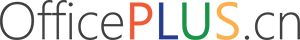 模板使用技巧 1
一键调整模板颜色
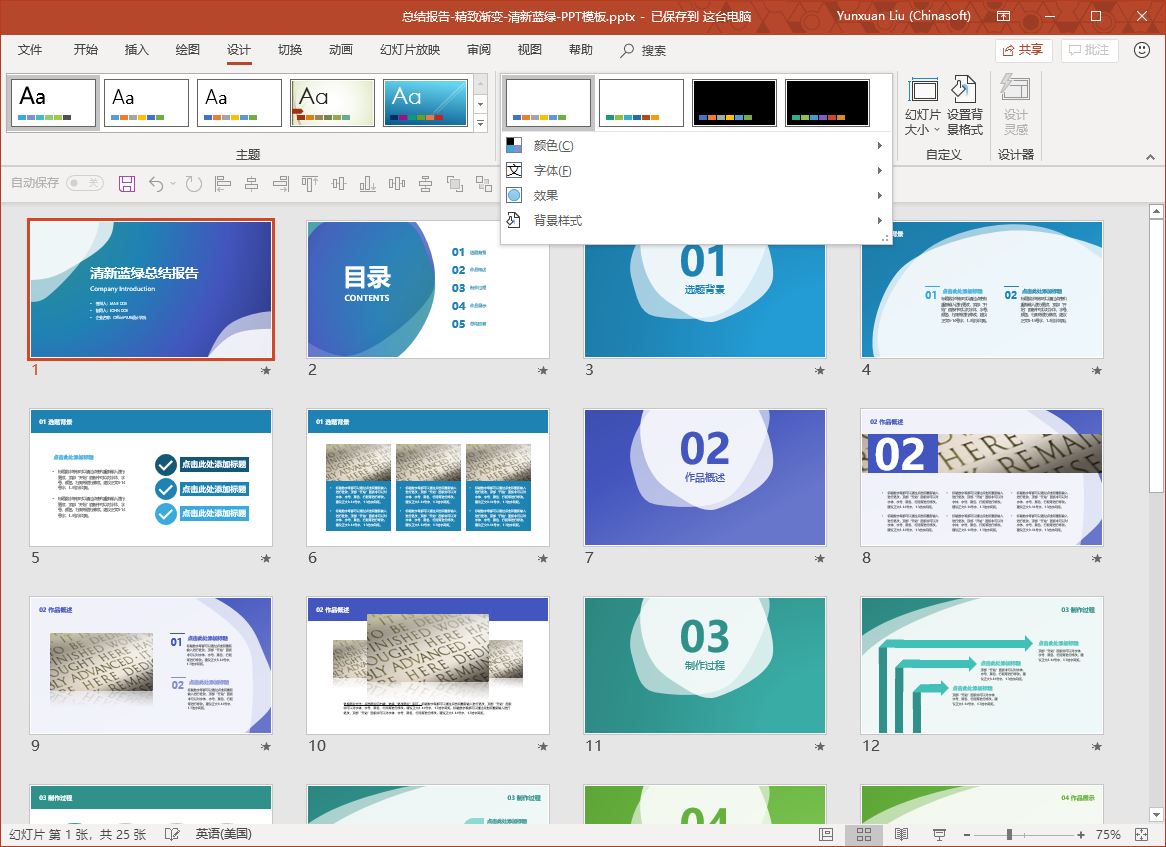 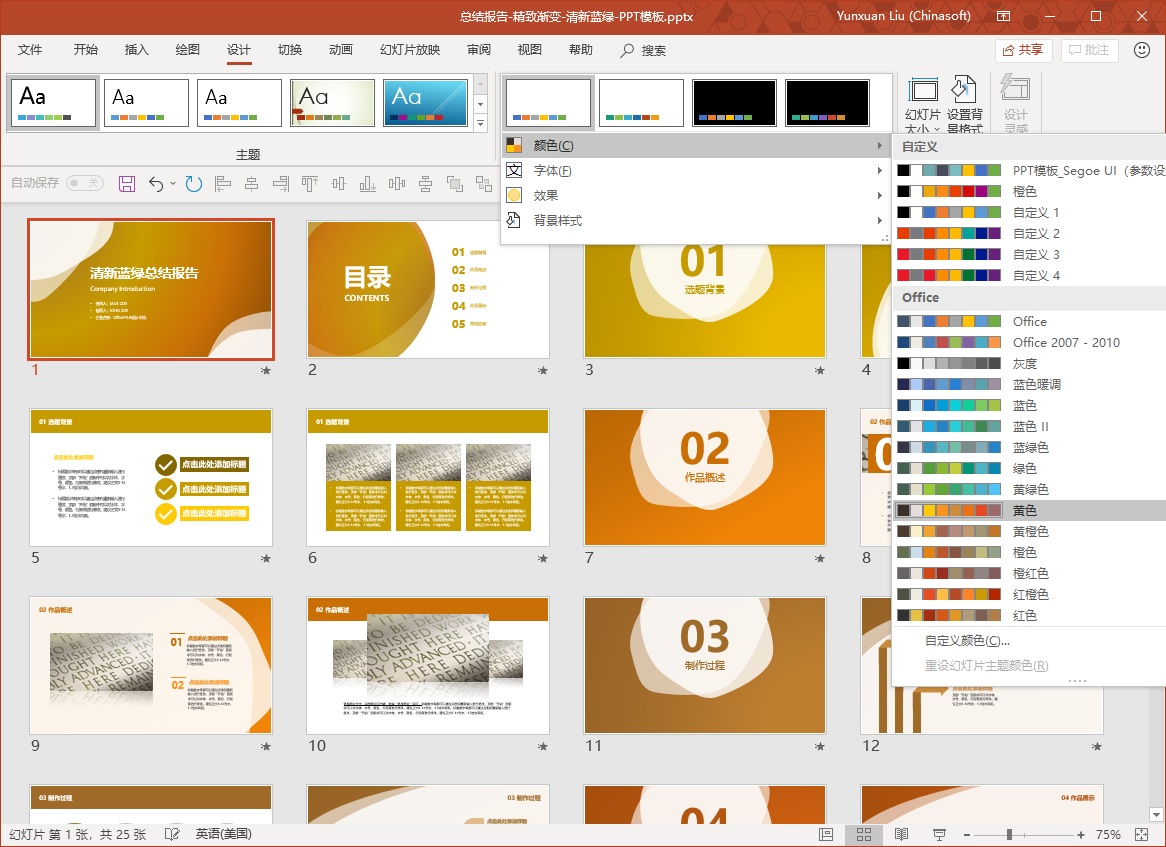 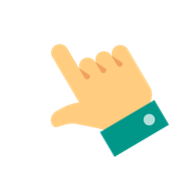 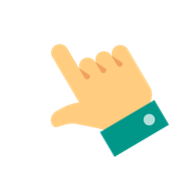 1. 选择“设计”-“变体”-“颜色”；
2. 选择你喜欢的颜色搭配，模板一秒调整为你选颜色。
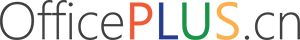 模板使用技巧 2
随时添加模板样式
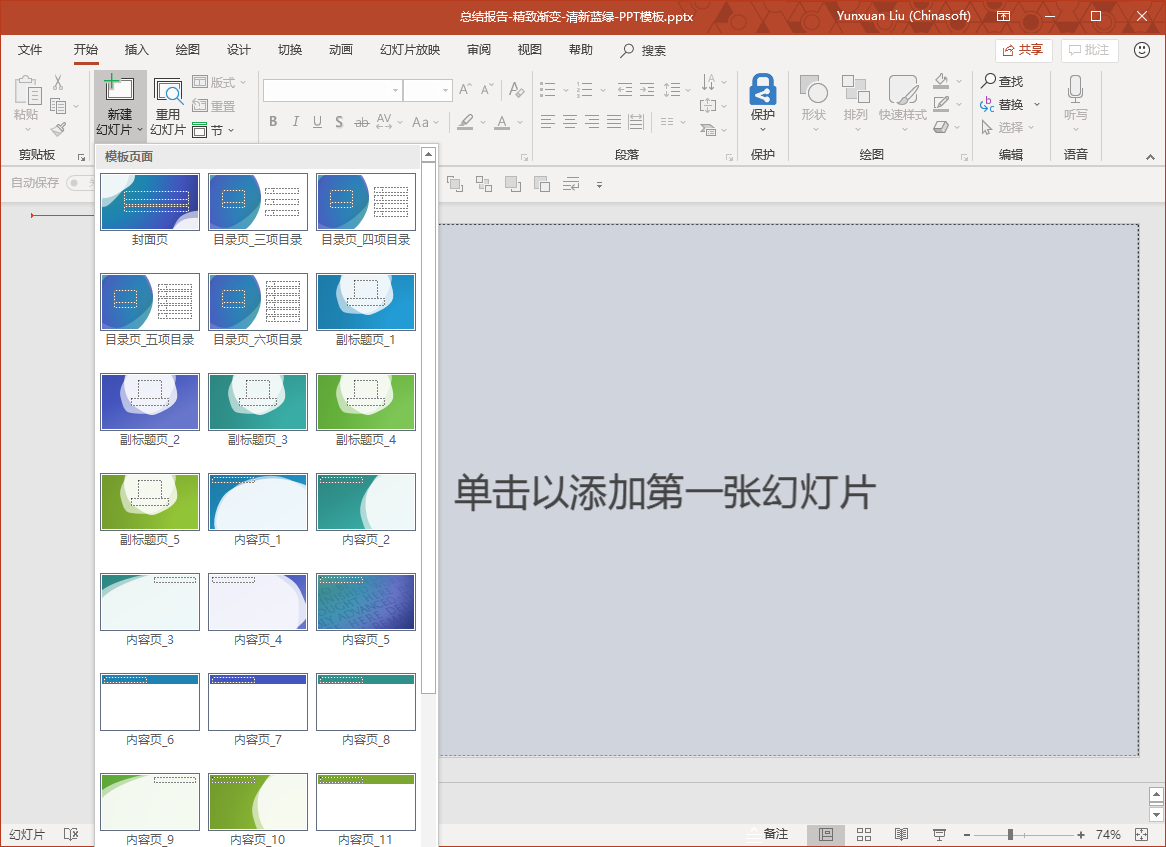 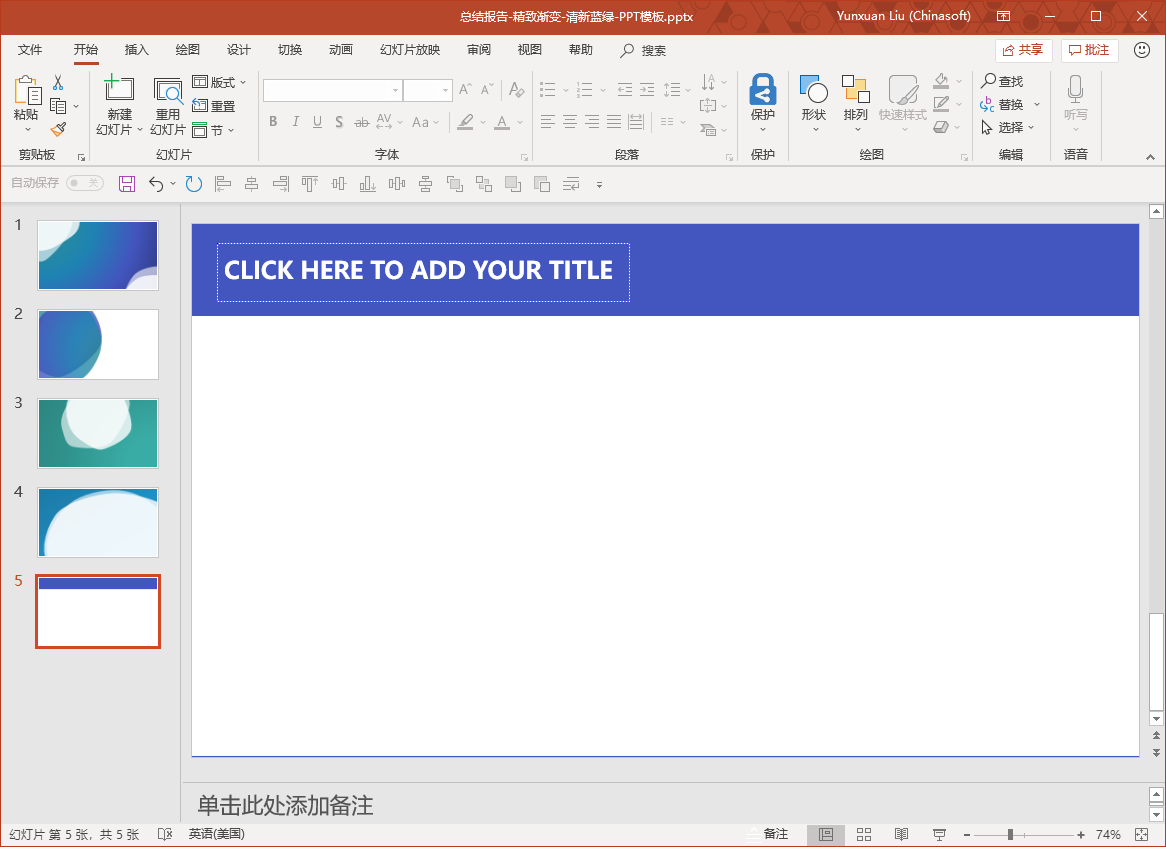 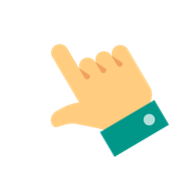 1. 选择“开始”-“新建幻灯片”；
2. 选择你需要的页面，如封面页，目录页，副标题页，内容页等…
微信扫描小程序码，使用微软移动办公黑科技
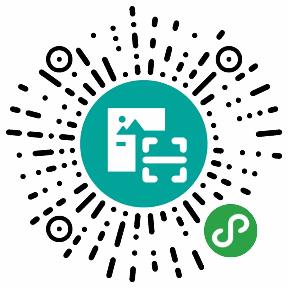 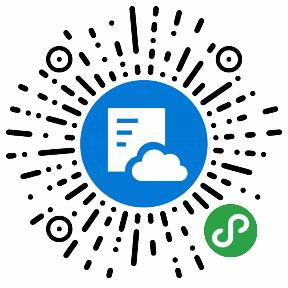 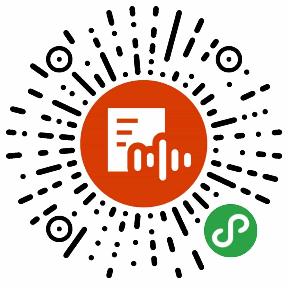 在微信访问OneDrive
 「 微软Office文档 」
让你的文档会说话
 「 微软听听文档 」
你的文档创作小助手
 「 微软AI识图 」
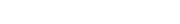 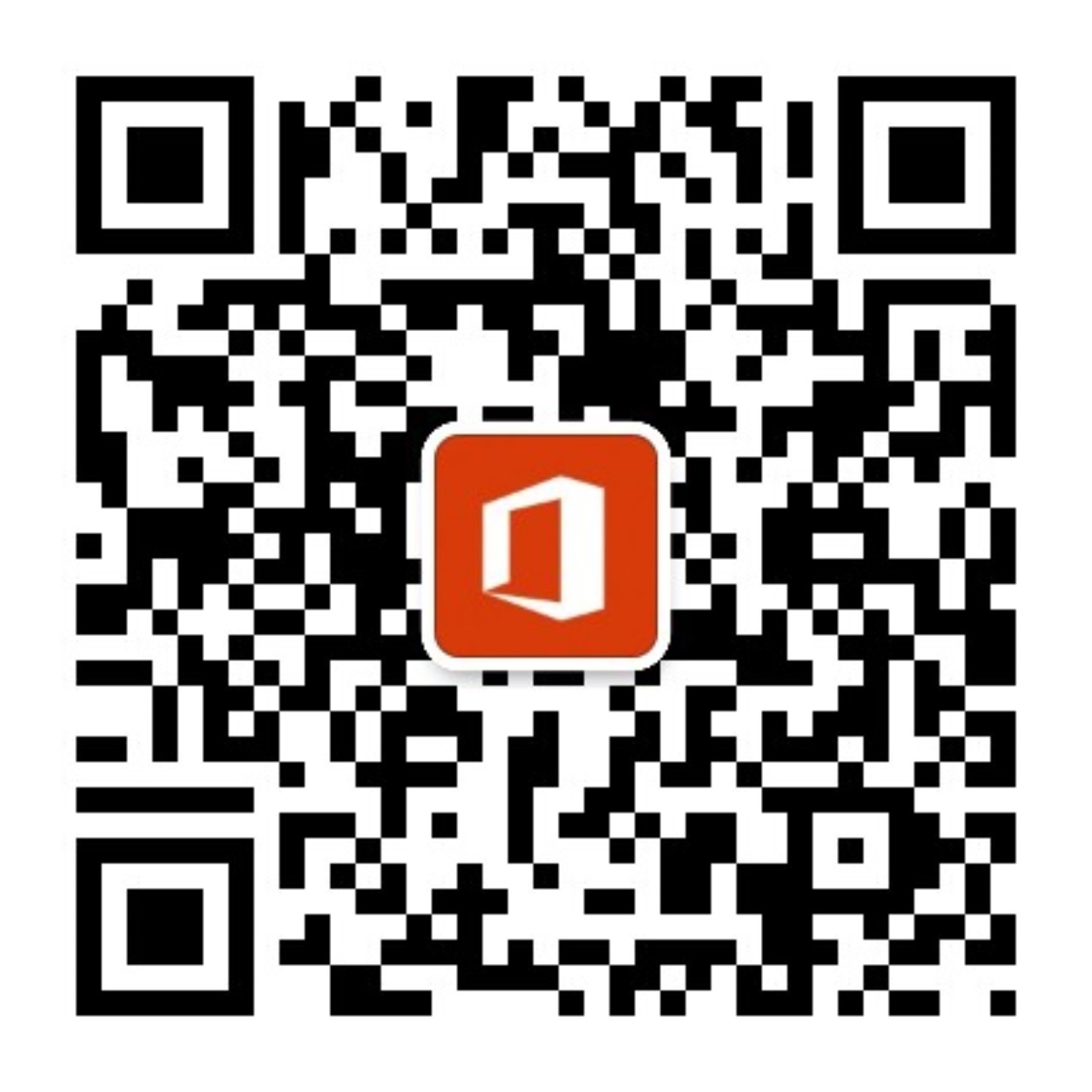 更多一手咨询和使用技巧
请关注「 微软Office文档 」服务号
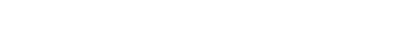 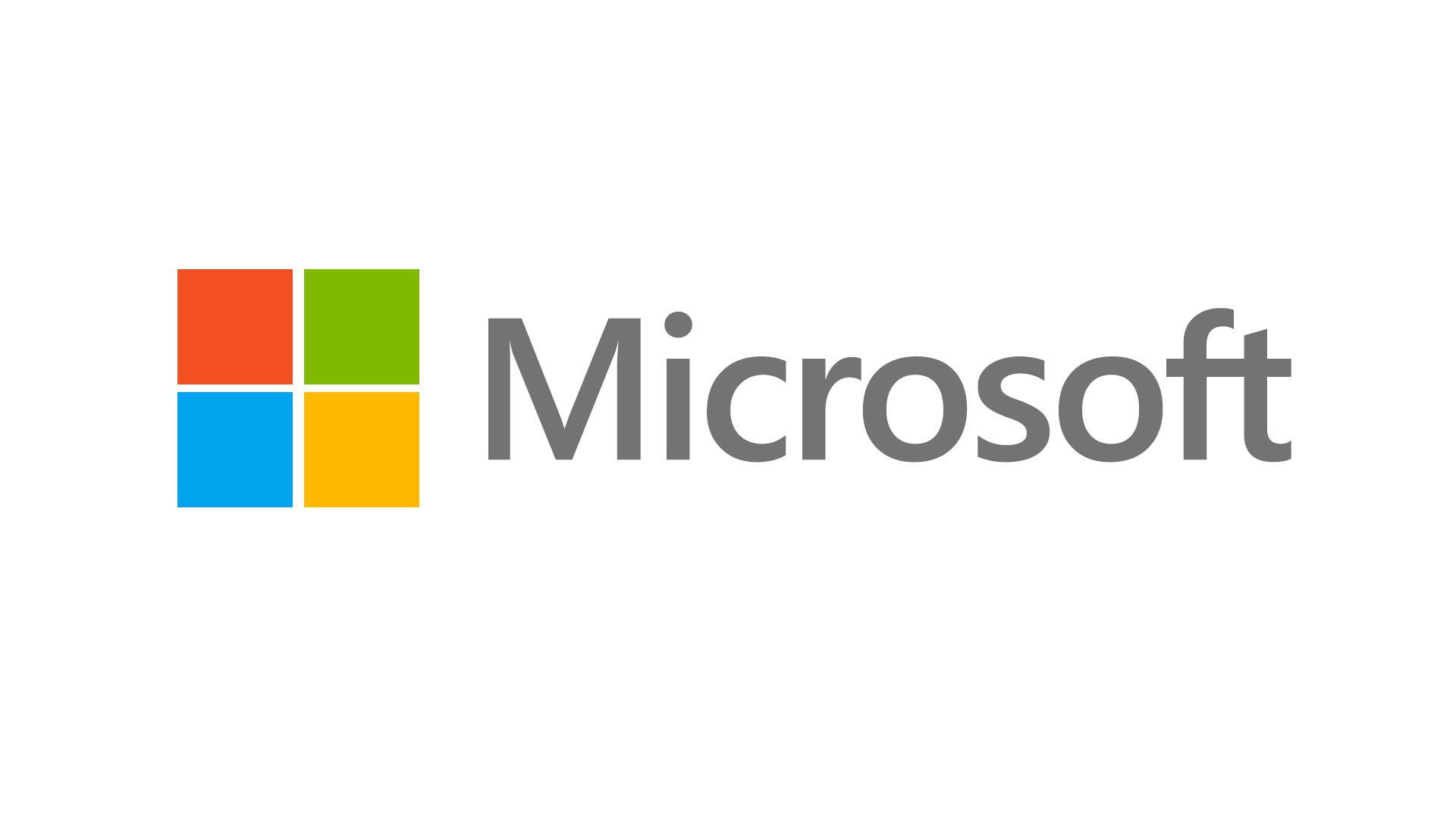 字体使用 


行距


图片出处


声明
微软雅黑


正文 1.5


bing.cn


本网站所提供的任何信息内容（包括但不限于 PPT 模板、Word 文档、Excel 图表、图片素材等）均受《中华人民共和国著作权法》、《信息网络传播权保护条例》及其他适用的法律法规的保护，未经权利人书面明确授权，信息内容的任何部分(包括图片或图表)不得被全部或部分的复制、传播、销售，否则将承担法律责任。
标注
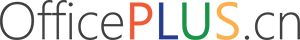